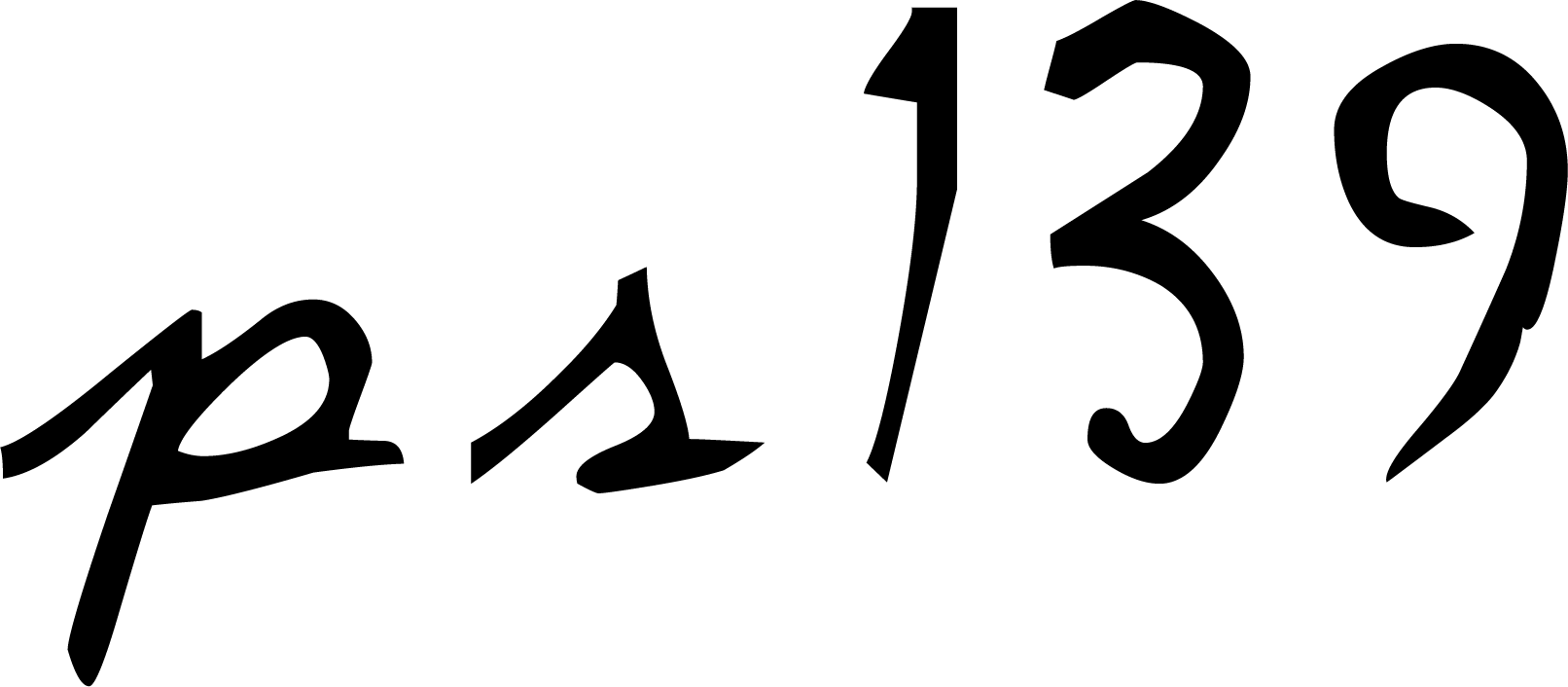 2007 Snack Music Productions
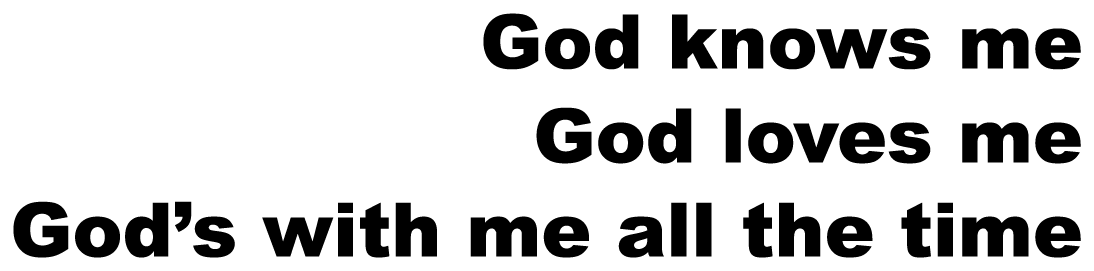 You made all the delicate, inner parts of my body
and knit me together in my mother’s womb.

Thank you for making me so wonderfully complex!
Your workmanship is marvellous – how well I know it.

You watched me as I was being formed in utter seclusion, as I was woven together in the dark of the womb.
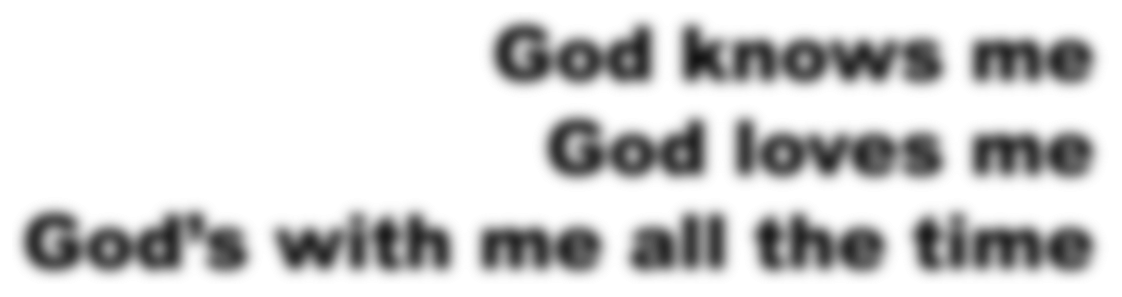 You saw me before I was born.
Every day of my life was recorded in your book.

Every moment was laid out, 
before a single day had passed.
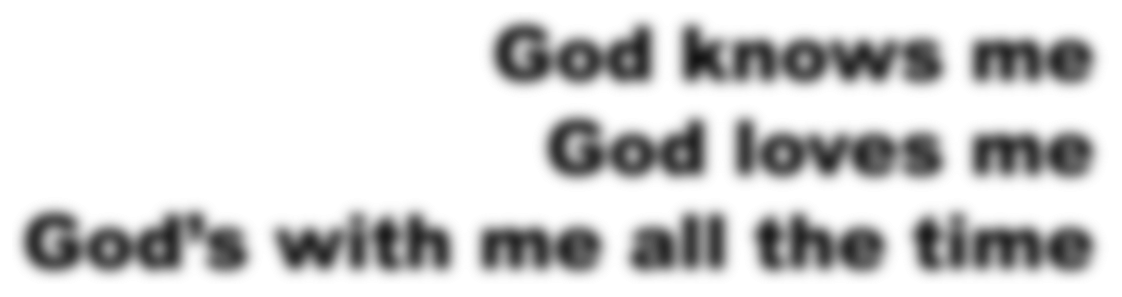 How precious are your thoughts about me, O God.
They cannot be numbered!

I can’t even count them;
they outnumber the grains of sand!

And when I wake up, you are still with me…
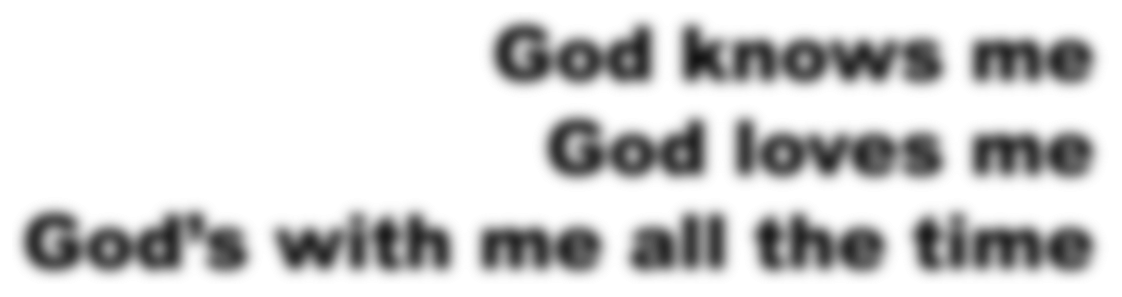 And when I wake up, you are still with me…
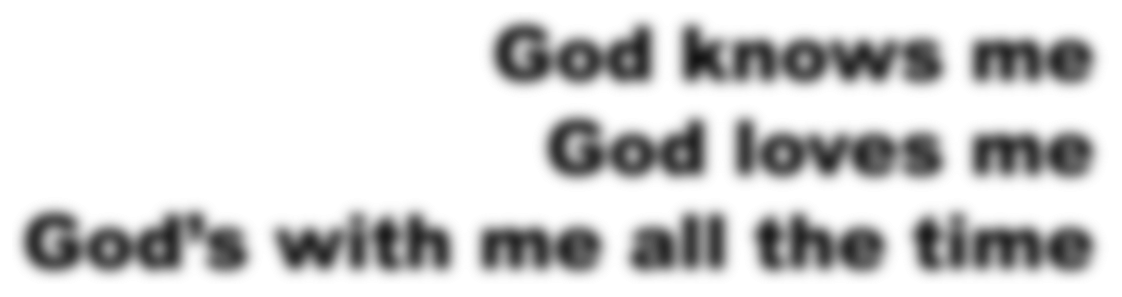 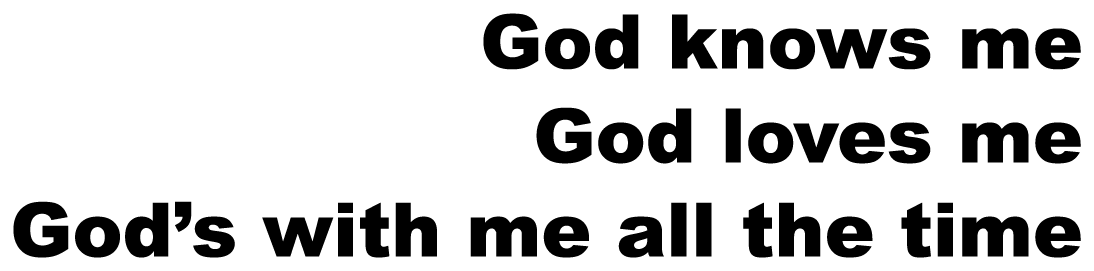 Bible text from New Living Translation
© 1996, 2004 by Tyndale Charitable Trust
Snack Music